PENGUKURAN EKSTERNAL
KELOMPOK 3 :
Carol Natalia Christy 			(142150061)
Ivan Khabiburahman 			(142150075)
Regita Dwicahya Rifati Ningrum 	(142150111)
Sifat Audit Eksternal
Kekuatan Eksternal Penting
Lima kategori kekuatan eksternal:
Kekuatan 
ekonomi
Kekuatan politik, pemerintah, dan hukum
Kekuatan budaya, sosial, demografi, dan lingkungan
Kekuatan 
teknologi
Kekuatan 
Persaingan
Pesaing,
Pemasok,
Distributor
Kreditor
Pelanggan
Karyawan
Masyarakat
Manajer
Pemegang saham
Serikat buruh,
Pemerintah
Asosiasi dagang
Sifat Audit Eksternal
Kekuatan ekonomi,
Kekuatan sosial, budaya,
Demografi dan lingkungan.
Kekuatan politik,pemerintah
dan hukum.
Kekuatan teknologi, 
dan kekuatan persaingan
Peluang dan ancaman
Terhadap organisasi
Kekuatan Eskternal Penting
Figur 1-1 menjelaskan hubungan di antara kekuatan eksternal penting dengan organisasi.
Figur 1-1
Sifat Audit Eksternal
Proses Melakukan Audit Eksternal
Menyelidiki dan mengumpulkan informasi.
Diasimilasi dan dievalusi
Dikomunikasikan dan didistribusikan secara luas di dalam organisasi.
Pandangan Industrial Organization
Manajemen strategik dalam suatu organisasi mutlak mengenali industri dalam bidang mana perusahaan bergerak sebagai faktor lingkungan eksternal yang turut berpengaruh terhadap jalannya roda perusahaan yang bersangkutan. Pentingnya pengenalan industri itu lebih jelas lagi apabila diingat sebagai lingkungan eksternal yang jauh atau umum, tetapi juga sebagai faktor lingkungan yang dekat atau industri.
Analisis Bersaing: Model Lima Kekuatan Porter
Menurut Porter, sifat persaingan dalam industri dapat dilihat sebagai gabungan dari lima kekuatan:
3. Potensi pengembangan produk subtitusi
1. Rivalitas antar perusahaan yang bersaing
5. Kekuatan tawar konsumen
4. Kekuatan tawar pemasok
3. Potensi masuknya pesaing baru
Analisis Bersaing: Model Lima Kekuatan Porter
Langkah untuk menggunakan Model Lima Kekuatan Porter
Identifikasi elemen-elemen kunci dari setiap kekuatan bersaing yang mempengaruhi perusahaan
Evaluasi setiap elemen perusahaan
Tentukan kesepadanan kekuatan kolektif dari elemen-elemen perusahaan
Perangkat dan Teknik Prediksi
Asumsi harus dibuat berdasarkan fakta, angka, tren, dan penelitian. Asumsi perusahaan harus lebih akurat dibandingkan asumsi pesaing. Perangkat prediksi terbagi ke dalam dua kelompok: 
Teknik kuantitatif
Teknik kualitatif
Analisis Industri
1. Matriks Evaluasi Faktor Eksternal
Langkah matriks Evaluasi Faktor Eksternal :
buat daftar faktor eksternal kunci yang diidentifikasi dalam proses audit internal
berilah bobot untuk setiap faktor dengan kisaran 0,0 (tidak penting) hingga 1,0 (sangat penting)
beri peringkat antara 1-4 untuk mengidentifikasi keefektifan strategi perusahaan
kalikan setiap bobot faktor dengan peringkat untuk menentukan skor tertimbang
jumlahkan skor tertimbang untuk menentukan skor total tertimbang
Analisis Industri
2. Matriks Profil Persaingan
	Matriks profil kompetitif (competitive profile Matrix-CPM) mengidentifikasi pesaing-pesaing utama suatu perusahaan serta kekuatan dan kelemahan khusus mereka dalam hubungannya dengan posisi strategis perusahaan sampel.
Profil PT Ultrajaya Milk Industry & Trading Company Tbk.
Profil PT Ultrajaya Milk Industry & Trading Company Tbk.
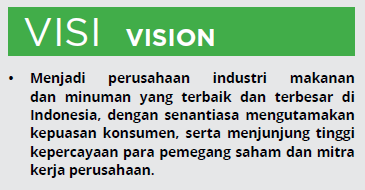 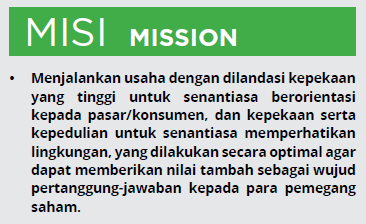 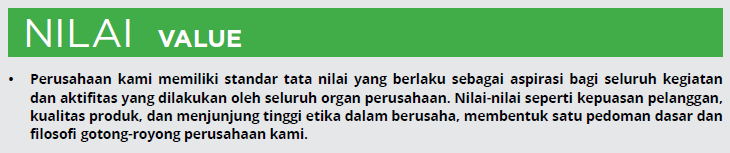 Analisis Eksternal (Teori Porter) PT Ultrajaya Milk Industry & Trading Company Tbk.
Aspek Substitusi
Strategi yang dilakukan pada PT Ultrajaya adalah penciptaan nilai tambah bagi pelanggan melalui pembaharuan kemasan, peningkatan layanan, meyakinkan dan memberikan keamanan produk – produk PT Ultrajaya kepada pelanggan. 
Aspek Pembeli
Untuk pembeli, diumumkan untuk semua kalangan namun khususnya lebih kepada para anak-anak dan remaja. Apalagi untuk produk minuman Teh Kotak, banyak sekali para remaja dan anak-anak yang mengkonsumsi teh. 
Aspek Pemasok
Pemasok untuk PT Ultrajaya dimulai dari bahan baku untuk proses produksi hingga para investor yang menanakan modalnya di perusahaan ini.
Analisis Eksternal (Teori Porter) PT Ultrajaya Milk Industry & Trading Company Tbk.
Pendatang Baru
Pendatang baru bagi PT Ultrajaya khususnya untuk minuman sejenis produk Teh Kotak saat ini ada banyak seperti nu green tea, teh gelas, mountea. Karena itu diperlukan lebih banyak promosi dan penentuan harga agar produk Teh Kotak dapat tetap bertahan di pasaran walaupun sudah datang banyak pesaiang sejenis. 
Kompetitor
PT Ultrajaya dituntut mampu bersaing dengan para kompetitor domestik maupun internasional dengan strategi improvement layanan kepada para customer yang ada.
Matrix EFE PT Ultrajaya Milk Industry & Trading Company Tbk.
Peluang/Kesempatan:
Brand image yang baik
Konsumen yang Loyal
Perhatian terhadap Kesehatan
Ancaman:
Pendatang Baru
Lingkungan Bisnis (perekonomian, keamanan dan politik)
Matrix EFE PT Ultrajaya Milk Industry & Trading Company Tbk.